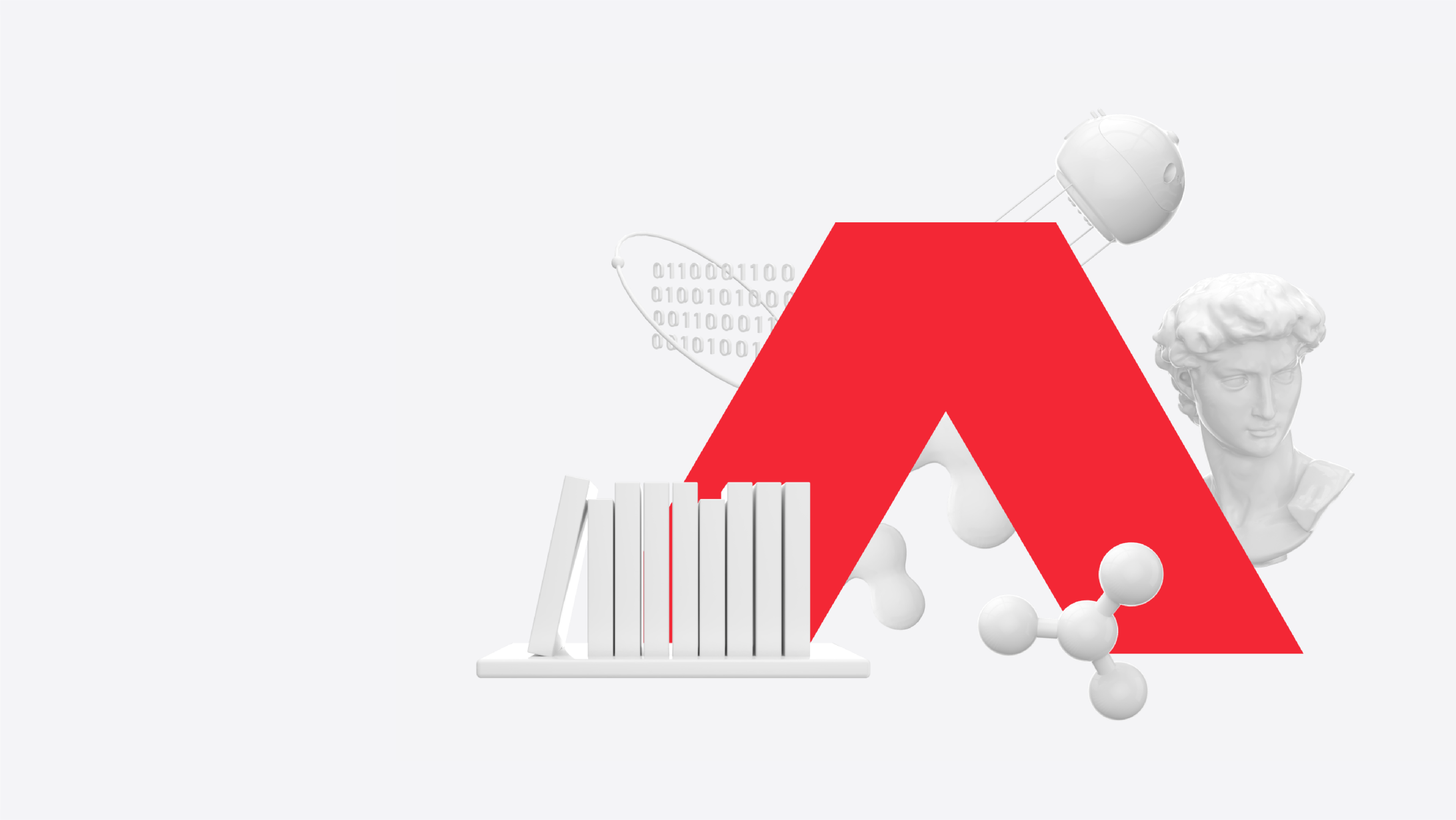 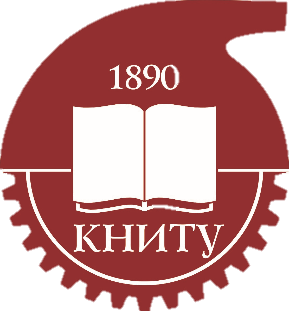 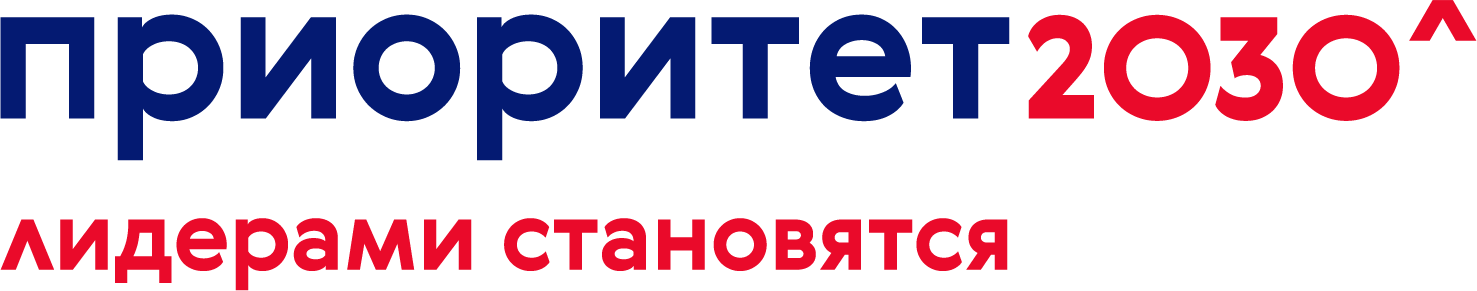 Казанский Национальный Исследовательский
Технологический  Университет
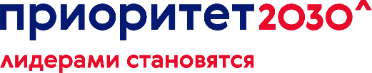 Механизм работы с заявками на 2021 год
Командировка, командировка на конференцию (без закупки)
Порядок до командирования:
Стандартный маршрут согласования через ПЭО и ОКО
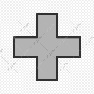 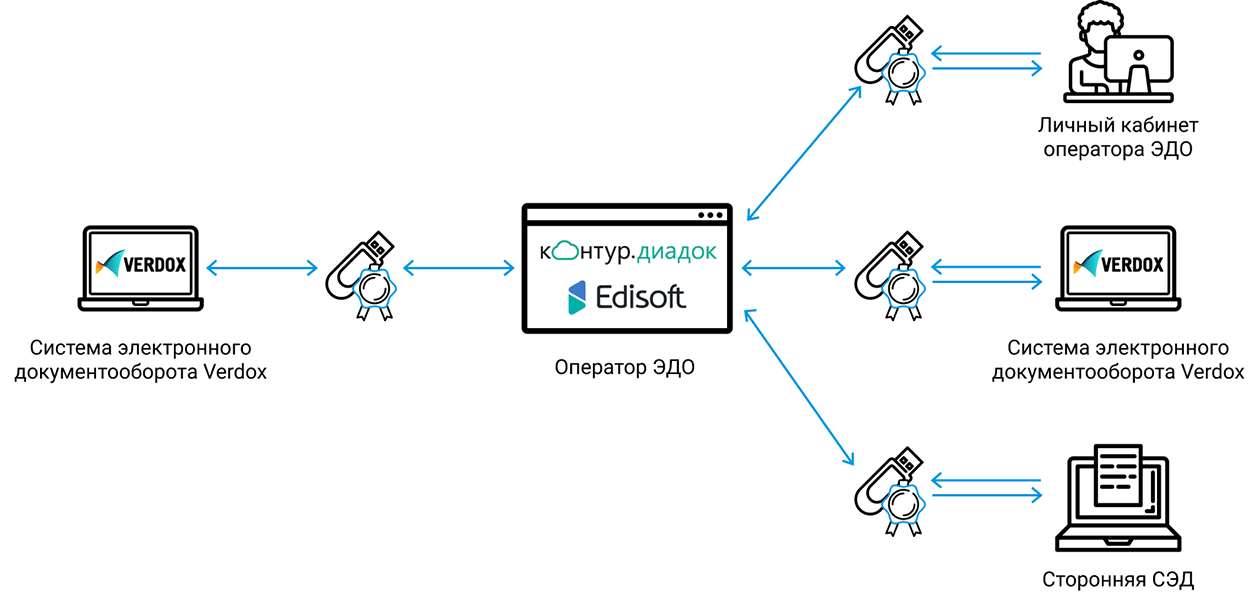 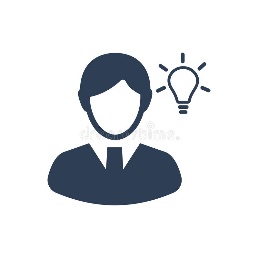 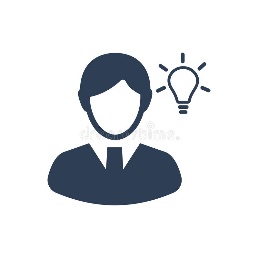 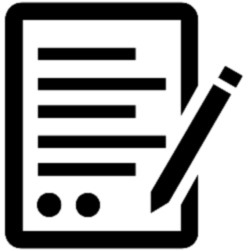 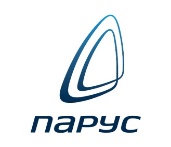 Загрузка и согласование с/з в ЭДО на Догадину Л.М.
Служебная записка о командировании
(на сайте)
Инициатор
Инициатор
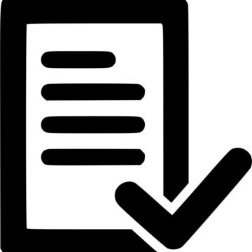 Порядок после командирования:
Создание черновика в Парусе
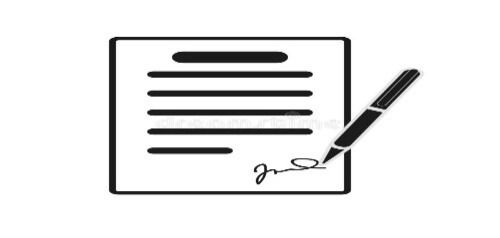 Бухгалтерия
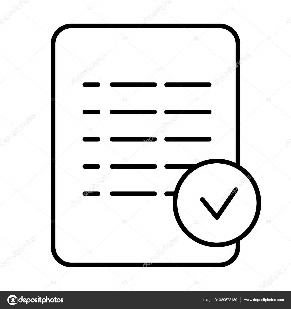 ВАЖНО!!! Если орг. взнос за конференцию оплачивался самостоятельно
Сумма затрат по 1 авансовому отчету при возмещении затрат на орг.взнос не должна превышать 99 999 руб.
Направление в командировку
Согласованная служебная записка с резолюцией Догадиной Л.М.
Авансовый отчет с подтверждающими документами
2
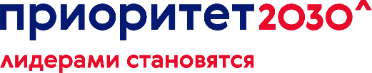 Механизм работы с заявками на 2021 год
Повышение квалификации, стажировка (с закупкой закупки); ТМЦ; оборудование
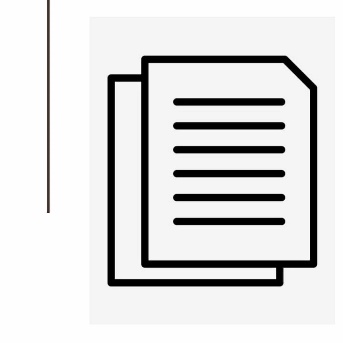 Комплект документов (КП, счет на оплату, обоснование выбора ЕП, программа ПК или план стажировки, чек-лист
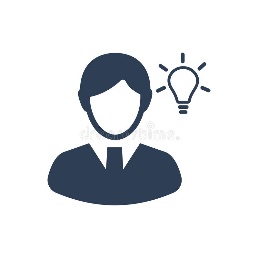 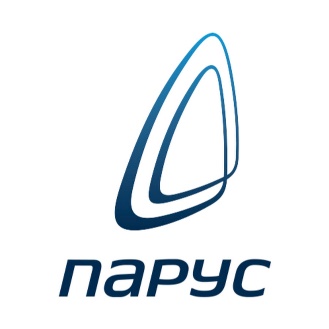 Инициатор
Создание черновика в Парусе
3